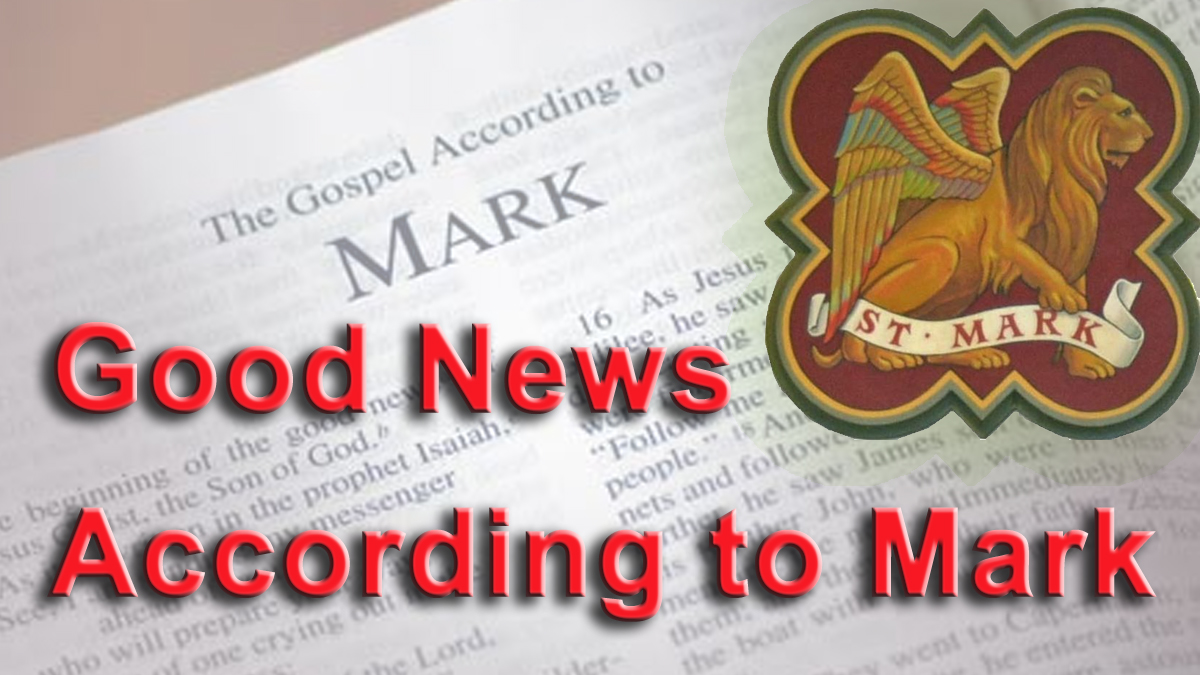 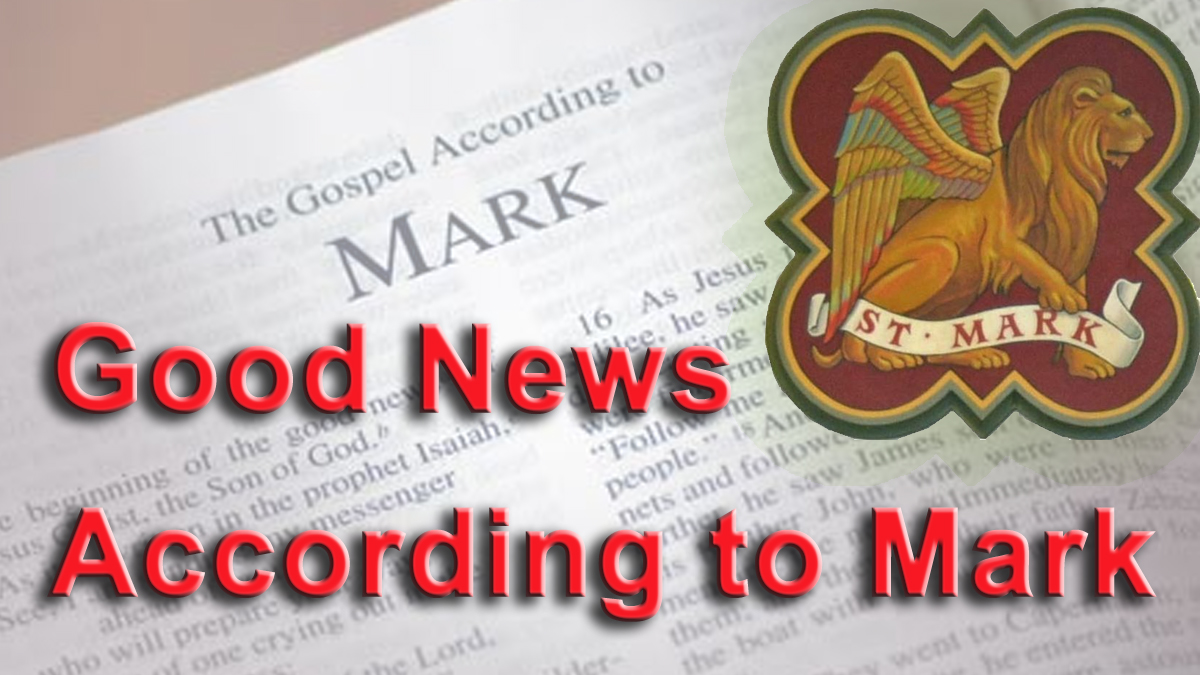 INTRODUCTION
Mark extends the meaning of the word “Gospel” to include the life of Jesus not just his death.
“Bios” presents important people as examples worthy of emulation.
For philosophers/teachers (as opposed to kings and generals), the material is arranged thematically, not chronologically.
They always include a protracted description of the death, because it was thought that in death the subject’s character is most clearly revealed.
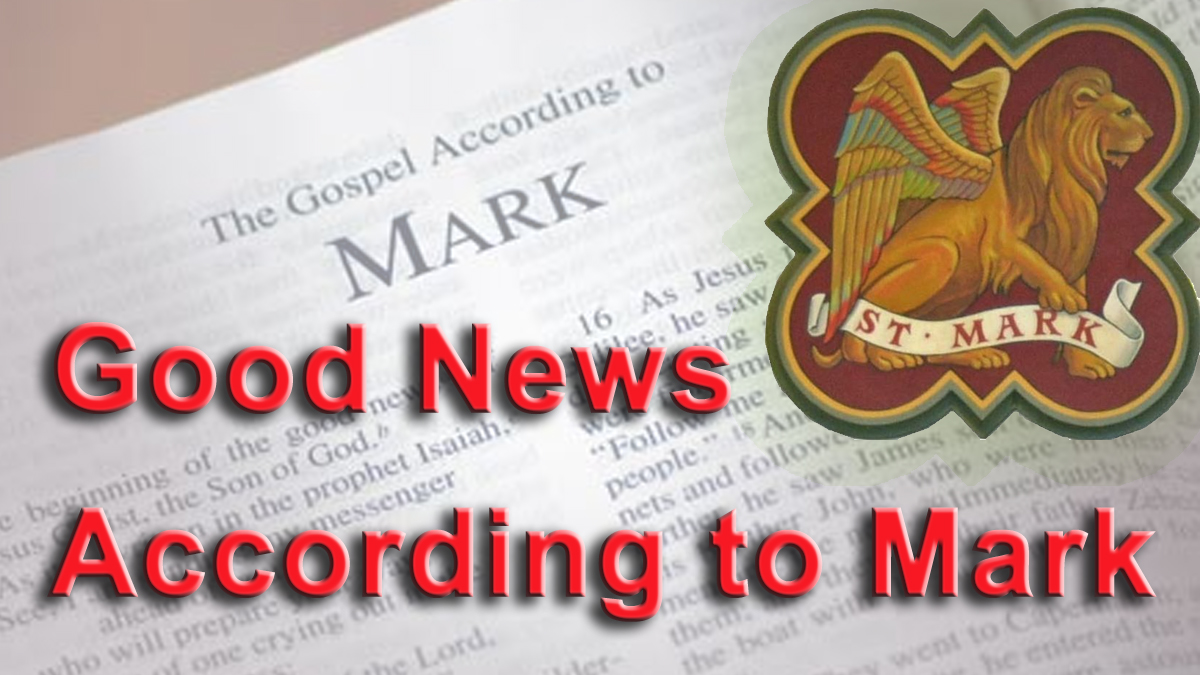 Mark 1:21-28
On the Sabbath, he was teaching in the synagogue. The people were amazed at his teaching because he taught with authority, unlike the scribes. There was a man in their synagogue with an unclean spirit and he called out “What is there between you and us, Jesus of Nazareth? Have you come to destroy us? I know who you are: God’s holy one!” Jesus rebuked him: “Silence! Come out of him.” The unclean spirit, after convulsing him and making a great noise, came out of him. The people were amazed and debated amongst themselves, “What is this? A new teaching that has authority, and when he commands the unclean spirits, they obey him!” So, his fame spread quickly through the entire region of Galilee.
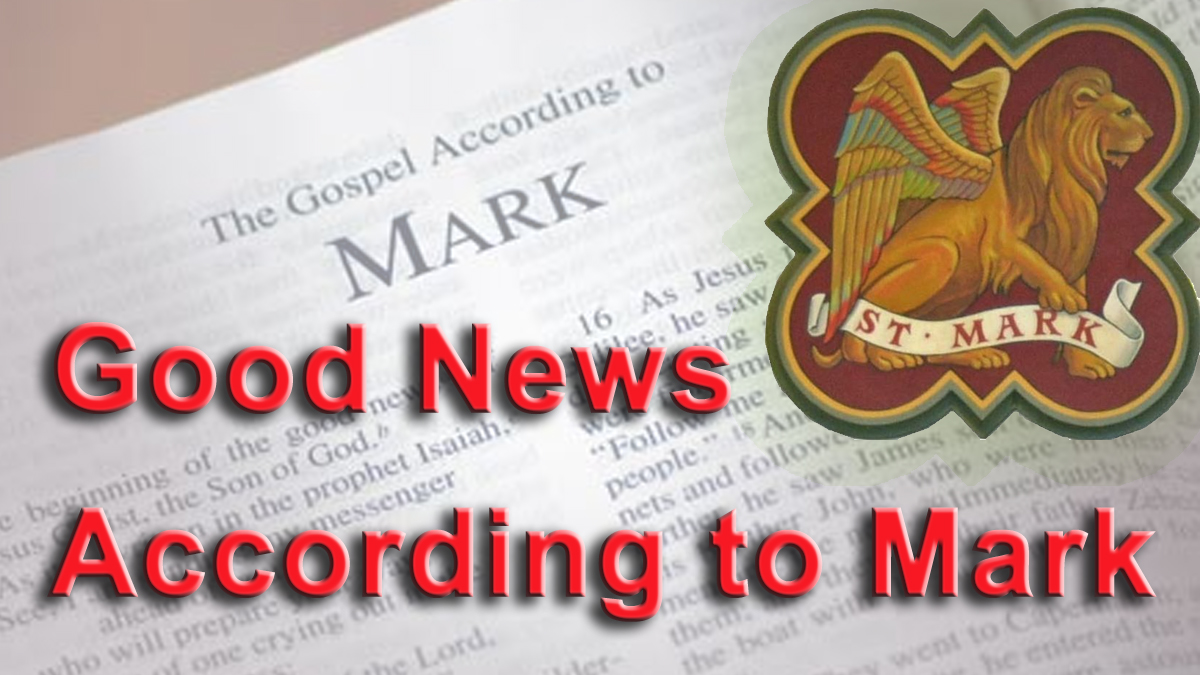 Mark 1:29-34
When he came out of the synagogue he went into the house of Simon and Andrew, with James and John. But Simon’s mother-in-law was lying in a fever, and they told him about her. Jesus went to her and, taking her by the hand, raised her up. The fever left her, and she served them. In the evening, when the sun had set, they were bringing all the sick and the demon-possessed to him and the whole town had gathered at the door! He healed many who were sick with various illnesses, and he cast out many demons, but he would not let them speak, because they knew him.
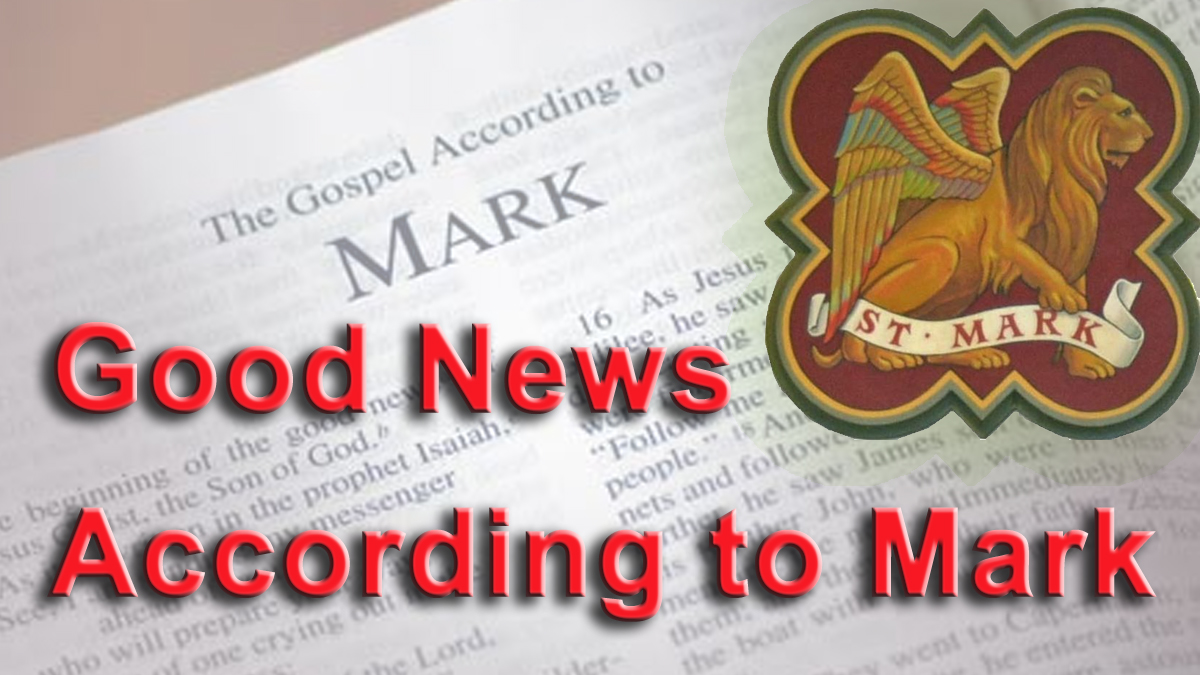 Mark 1:35-39
Early the next morning, while it was still dark, he rose and went out, going to a deserted place where he could pray. Simon and those with him tracked him down and when they found him, they said to him, “Everyone is looking for you.” Jesus said, “Let us go elsewhere, into the surrounding villages so I can preach there also, for that is why I have come.” So, he went through all of Galilee, preaching in their synagogues and casting out demons.